Exposición del Caso
Nombre de la alumna: 
diana Alejandra Rangel robledo
29/11/2017
Datos generales del niño
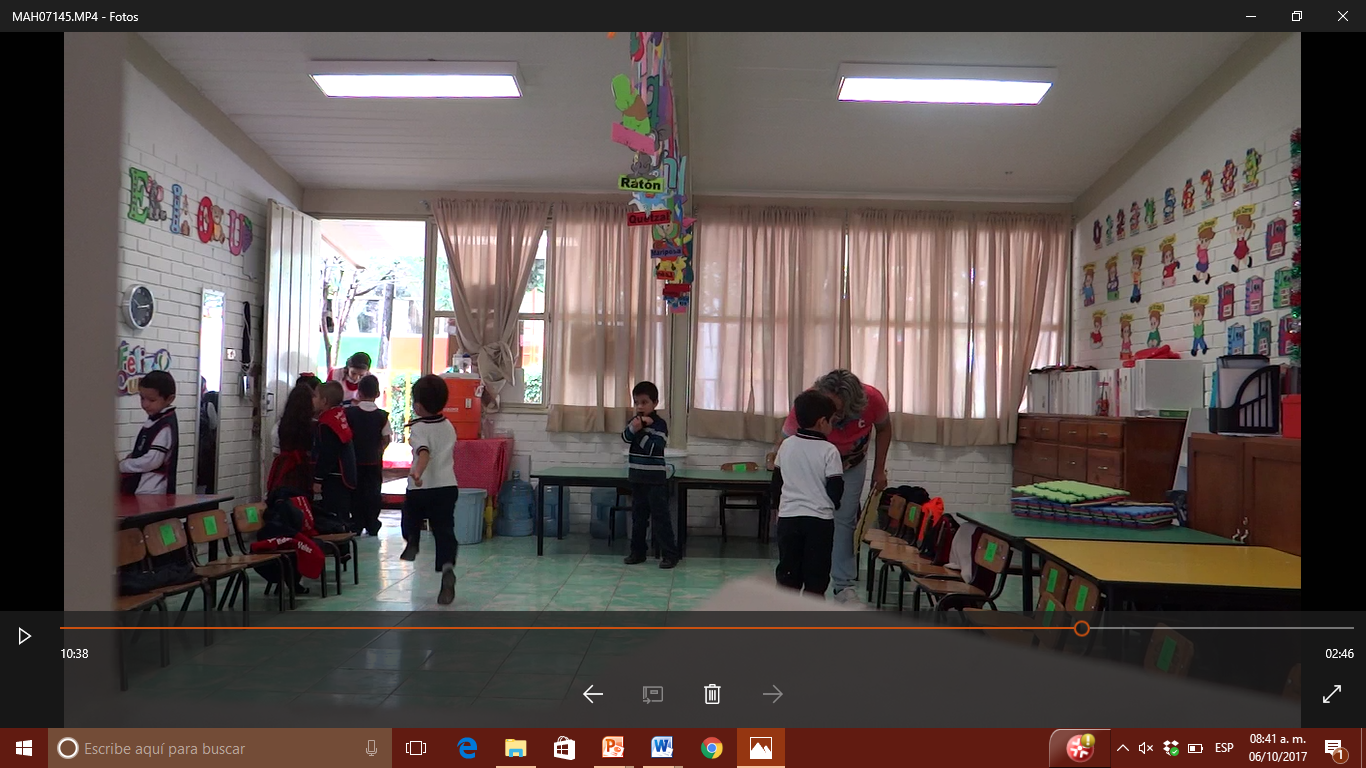 NOMBRE: Marco Antonio Malacara López 
EDAD: 5 Años
Edad cronológica de 11 meses menos
Asiste a clases de equinoterapia los miércoles  por lo cual se le da salida a las 2:00 de la tarde.
29/11/2017
El alumno generalmente siempre se encuentra aislado del grupo y ningún otro niño busca la manera de integrarlo.
Las actividades que lo motivan o que si le interesan son aquellas en donde puede manipular objetos y texturas
Las actividades en las cuales tiene que escribir o colorear presenta desinterés y se retira de su lugar para pararse frente al espejo o estar acostado en el piso con un color o sus dedos en la boca
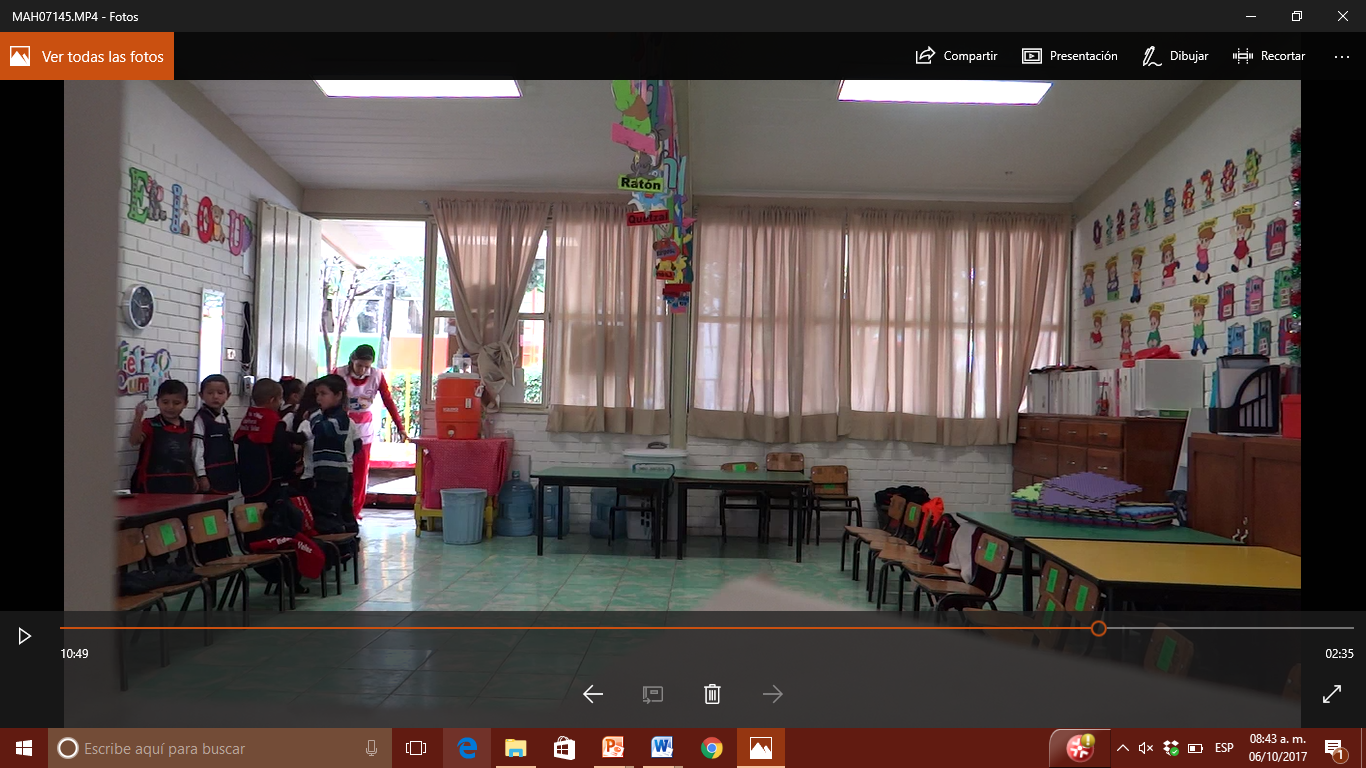 SEMANA 1DEL 30 DE OCTUBRE AL 03 DE NOVIEMBRE
29/11/2017
29/11/2017
29/11/2017
29/11/2017
29/11/2017
SEMANA 2DEL 06 AL 10 DE NOVIEMBRE
29/11/2017
29/11/2017
29/11/2017
SEMANA 3DEL 13 AL 17 DE NOVIEMBRE
29/11/2017
29/11/2017
29/11/2017
29/11/2017
29/11/2017
29/11/2017
SEMANA 4DEL 20 AL 24 DE NOVIEMBRE
29/11/2017
29/11/2017
29/11/2017
29/11/2017
Adecuaciones aplicadas
29/11/2017
Adecuaciones aplicadas
29/11/2017
Adecuaciones aplicadas
29/11/2017
Adecuaciones aplicadas
29/11/2017
Reflexión en función de las competencias profesionales.
Realiza adecuaciones curriculares pertinentes en su planeación a partir de los resultados de la evaluación. 

Las adecuaciones realizadas fueron buenas para que el alumno mejorara su forma de trabajo, se mostró más motivado e interesado en las clases, e incluso en otras actividades el niño pedía la atención personalizada o buscaba al compañero que se le asigno de apoyo para realizar las actividades.
29/11/2017
Reflexión en función de las competencias profesionales.
Utiliza estrategias didácticas para promover un ambiente propicio para el aprendizaje. 

Se pedía la participación del alumno en actividades grupales e incluso el alumno pedía que al terminar los trabajos se los mostrara a sus compañeros para que lo hicieran igual que él, en sí, el mostrar sus trabajos al grupo motivaba al niño a trabajar cada vez mejor y esforzarse más en hacer bien sus trabajos.
29/11/2017
Reflexión en función de las competencias profesionales.
Adecua las condiciones físicas en el aula de acuerdo al contexto y las características de los alumnos y el grupo. 

Se realizaron cambios de lugares a algunos niños para mejorar el trabajo de grupo y con ello buscar el asesoramiento de un compañero hacia Marco Antonio con el cual se observó que tuvo un buen comportamiento y se creó un buen vinculo de amistad entre ellos lo cual fue bueno para que Marco Antonio comenzara a integrarse más al grupo.
29/11/2017
Reflexión en función de las competencias profesionales.
Promueve actividades que involucran el trabajo colaborativo para impulsar el compromiso, la responsabilidad y la solidaridad de los alumnos. 

Hubo actividades en las cuales se pedía que se trabajara en grupos con el fin de mejorar el compañerismo entre los alumnos y de igual manera que Marco Antonio se integrara más al grupo, con ello los niños ya mostraron más acercamiento al momento de trabajar con Marco Antonio e incluso lo integraban a jugar a la hora de receso.
29/11/2017
EVIDENCIAS
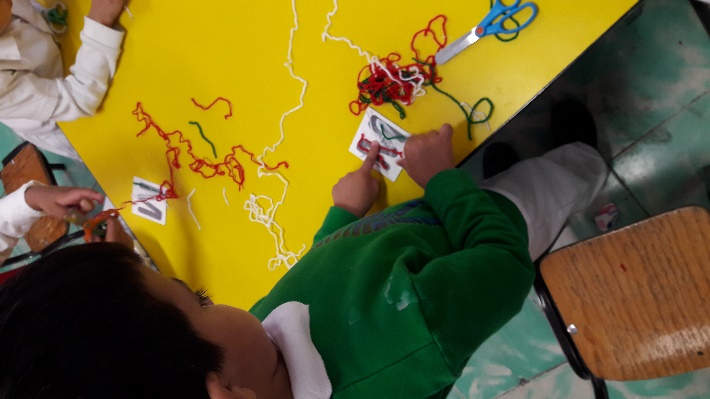 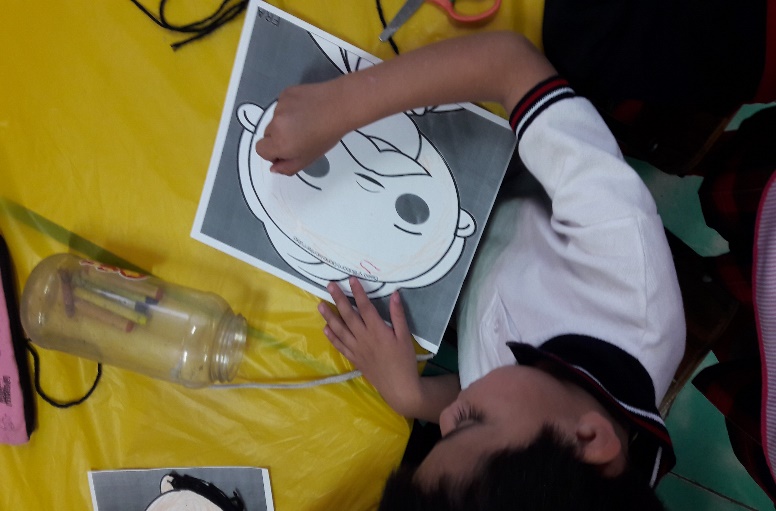 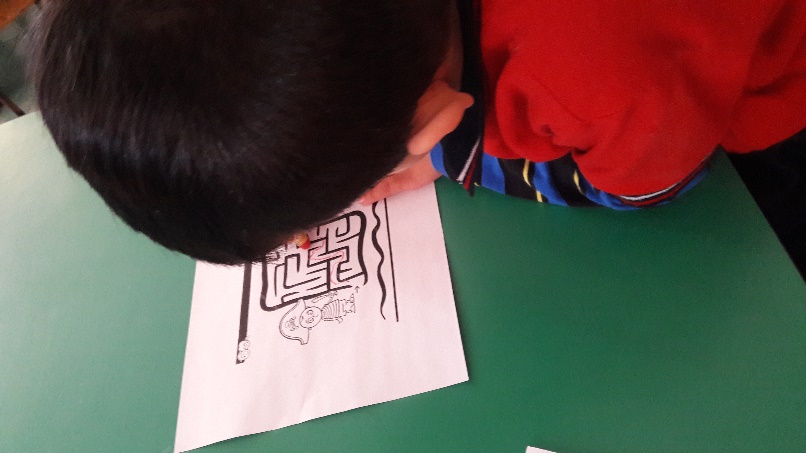 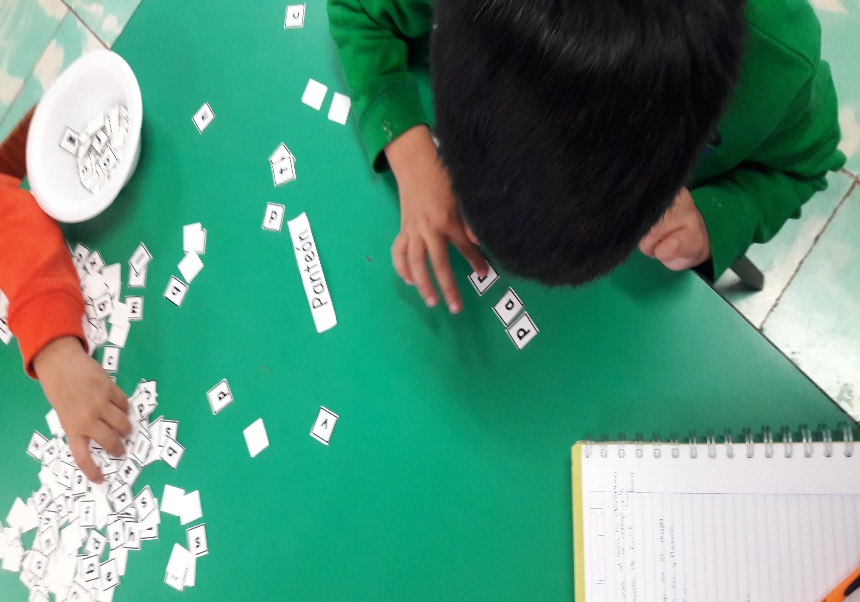 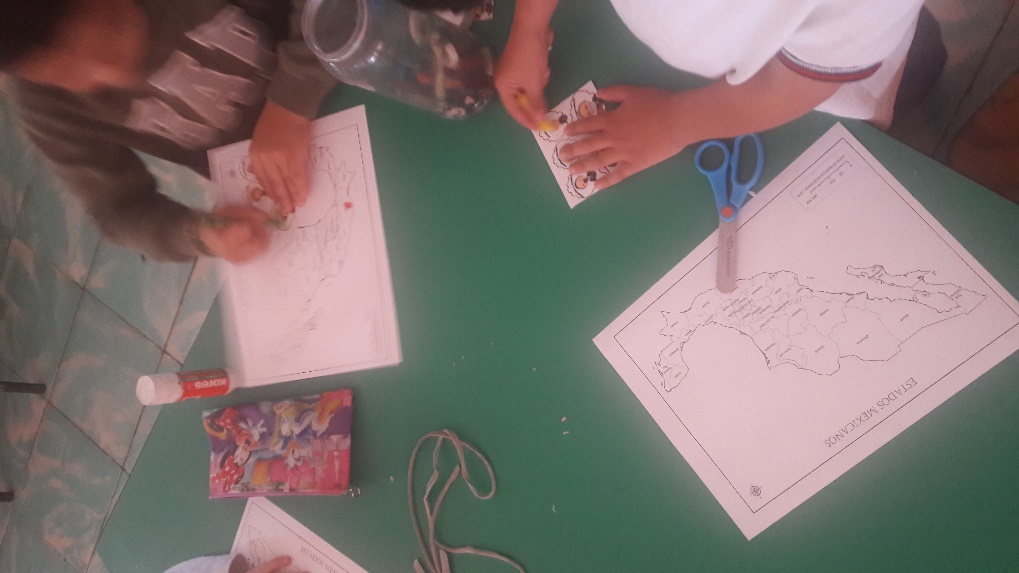 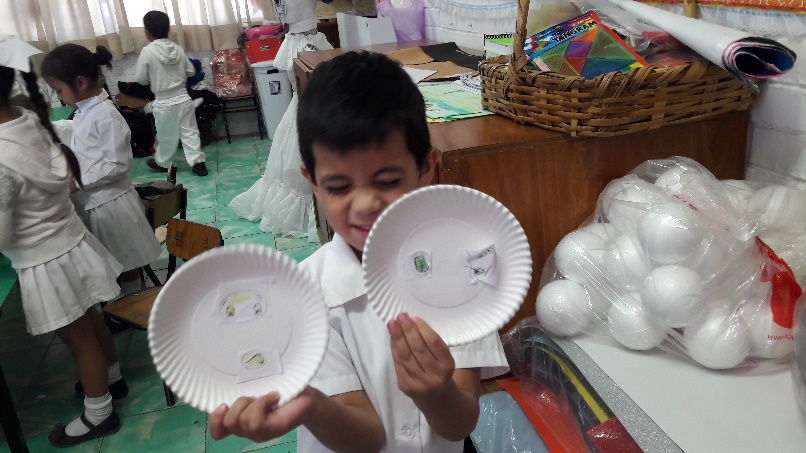 29/11/2017